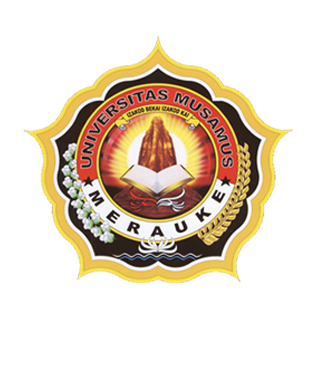 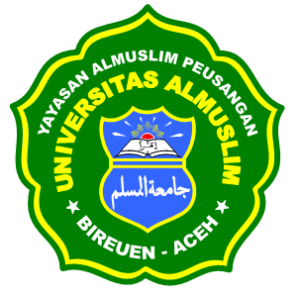 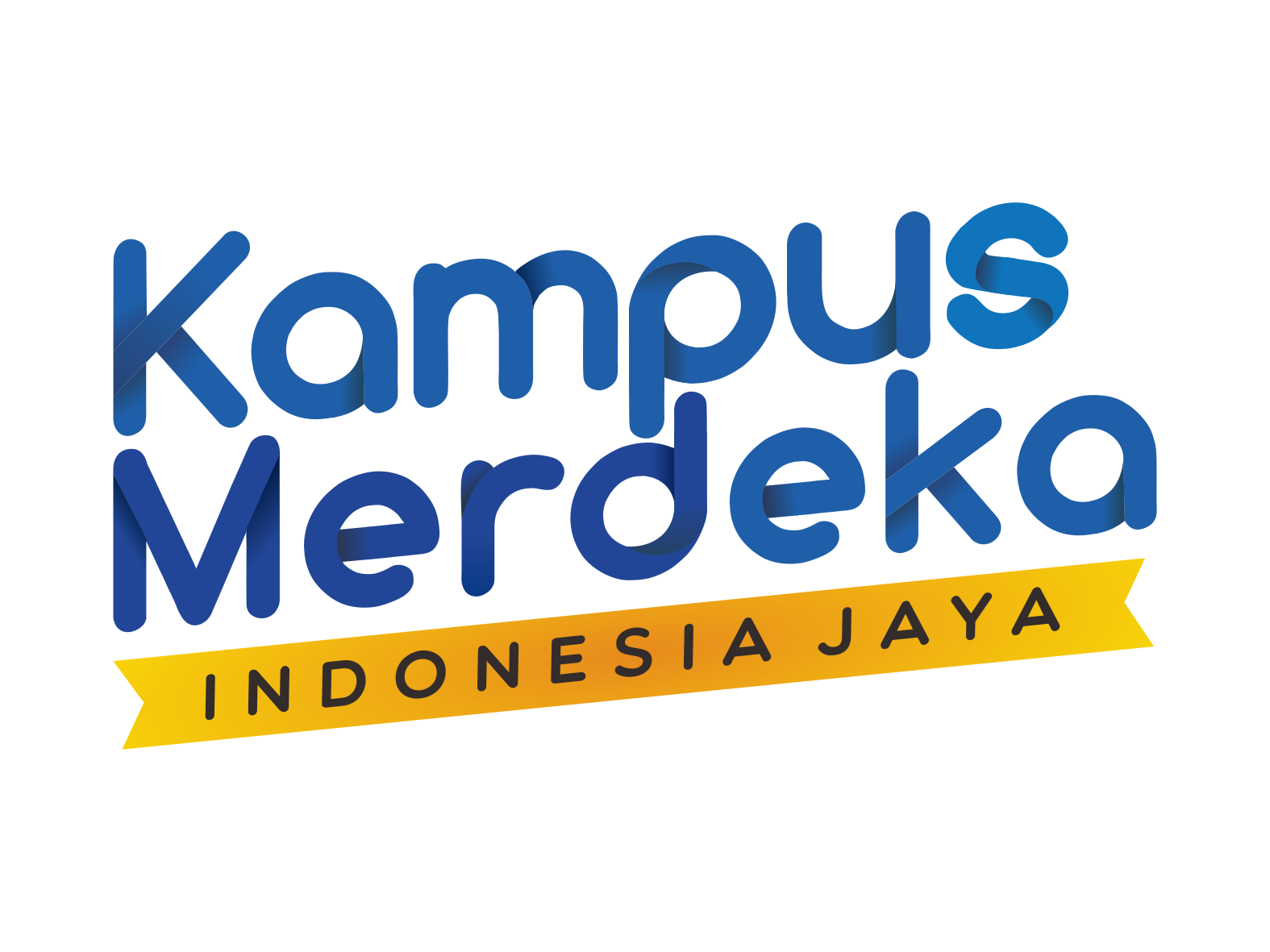 KEPENDUDUKAN DAN KETENAGAKERJAAN
Dosen Pengampu : Aidil Akbar, M.Pd.
KETENAGAKERJAAN
KEPENDUDUKAN
Ketenagakerjaan merujuk pada jumlah dan karakteristik individu-individu yang aktif dalam pasar tenaga kerja
Kependudukan merujuk pada jumlah dan karakteristik penduduk suatu wilayah, negara, atau daerah pada suatu waktu tertentu
Kependudukan juga mencakup studi tentang bagaimana faktor-faktor demografis ini mempengaruhi dan dipengaruhi oleh kondisi ekonomi, sosial, dan politik.
Mencakup :
Semua orang yang bekerja
Mencari pekerjaan, 
atau yang secara potensial dapat bekerja dalam suatu populasi atau wilayah tertentu
Istilah-Istilah Penting
Kependudukan
Ketenagakerjaan
Usia: Memengaruhi kebutuhan layanan kesehatan, pendidikan, dan pekerjaan.
Jenis Kelamin:  Struktur tenaga kerja, tingkat pengangguran
Tingkat Pendidikan: Tingkat melek huruf, akses ke pekerjaan, dan produktivitas ekonomi.
Tingkat Migrasi: Komposisi populasi dan tenaga kerja.
Kondisi Kesehatan: Tingkat penyakit tertentu dalam populasi.
Tingkat Kelahiran: Pertumbuhan penduduk.
Dan lain sebagainya (dapat di explore sendiri oleh Mahasiswa )
Tenaga Kerja Aktif: Terlibat dalam kegiatan ekonomi, seperti bekerja untuk penghasilan
Angkatan Kerja: orang yang berpotensi atau bersedia untuk bekerja
Tingkat Partisipasi Angkatan Kerja : anggota populasi berpartisipasi dalam kegiatan ekonomi
Tingkat Pengangguran: Persentase dari angkatan kerja yang mencari pekerjaan tetapi tidak bekerja
Jenis Pekerjaan: Implikasi pada tingkat pendapatan, keamanan pekerjaan, dan kualitas hidup pekerja.
Upah dan Penghasilan: mendorong partisipasi dalam angkatan kerja dan meningkatkan kualitas hidup.
Penduduk Usia Kerja 
adalah penduduk berumur 15 tahun dan lebih.
Table 3.1 tentang Penduduk Usia Kerja dan Angkatan Kerja, Februari 2021–Februari 2023
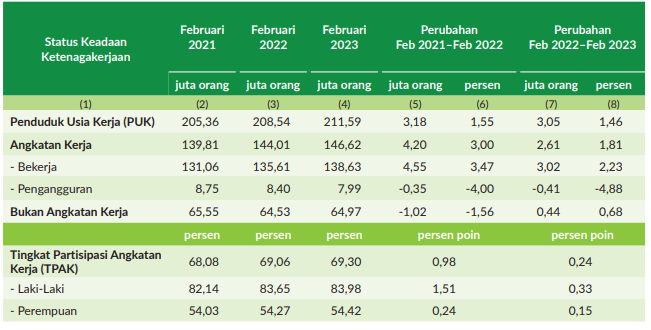 (Sumber : Badan Pusat Statistik (BPS)
Hubungan antara Kependudukan dan Ketenagakerjaan di Indonesia
Indonesia yang merupakan negara dengan salah satu populasi terbesar di dunia, dinamika kependudukan Indonesia memiliki dampak signifikan pada pasar tenaga kerja.


Perubahan dalam jumlah populasi, memiliki implikasi yang mendalam terhadap tingkat pengangguran, distribusi pendapatan, serta kebijakan ekonomi dan ketenagakerjaan yang diterapkan.
Karakteristik Penduduk Bekerja
Bekerja merujuk pada melakukan pekerjaan dengan tujuan untuk memperoleh penghasilan atau keuntungan setidaknya selama satu jam dalam seminggu terakhir. 

Karakteristik penduduk yang bekerja dapat dianalisis berdasarkan : 
Lapangan Pekerjaan Utama
Status Pekerjaan Utama
Tingkat Pendidikan Tertinggi Yang Telah Diselesaikan
Jumlah Jam Kerja Selama Seminggu Terakhir
Aktivitas Komuter
Penduduk Bekerja Menurut Lapangan Pekerjaan Utama
komposisi penduduk yang bekerja dalam lapangan pekerjaan utama mencerminkan struktur tenaga kerja di pasar kerja Indonesia Terdapat tiga lapangan pekerjaan yang menyerap tenaga kerja terbanyak, yaitu Pertanian, Kehutanan, dan Perikanan
You can simply impress your audience and add a unique zing and appeal to your Presentations. Easy to change colors, photos and Text. Get a modern PowerPoint  Presentation that is beautifully designed. You can simply impress your audience and add a unique zing and appeal to your Presentations. Easy to change colors, photos and Text. Get a modern PowerPoint  Presentation that is beautifully designed.
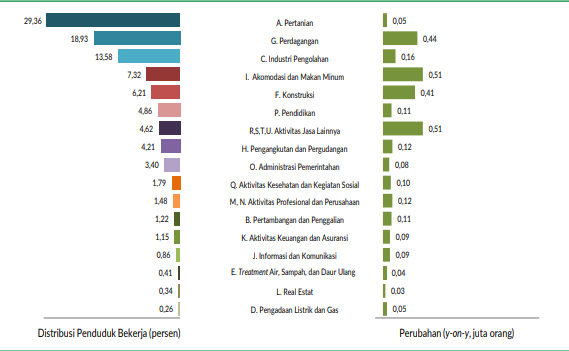 Tabel 3.2 Distribusi dan Perubahan Penduduk Bekerja Menurut Lapangan Pekerjaan Utama, Februari 2023
Penduduk Bekerja Menurut Status Pekerjaan Utama
Berdasarkan status pekerjaan utama mereka, penduduk bekerja dikelompokkan menjadi dua kategori, yaitu kegiatan formal, mencakup buruh tetap atau dibayar dan juga buruh, karyawan, atau pegawai. Informal, termasuk yang berusaha sendiri, buruh tidak tetap atau tidak dibayar, pekerja bebas, dan pekerja keluarga yang tidak dibayar.
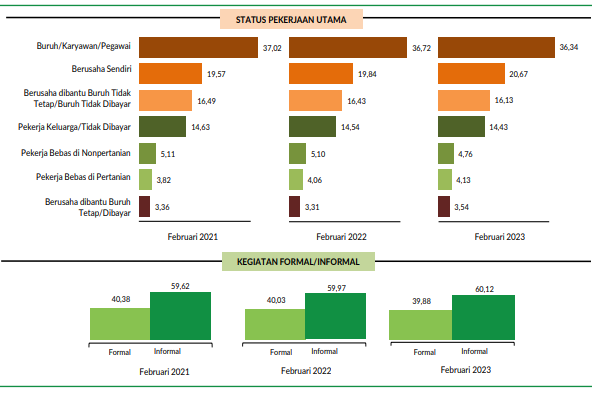 Pandemi COVID-19 dan Ketenagakerjaan di Indonesia
Penduduk usia kerja yang terdampak oleh COVID-19 dikelompokkan menjadi empat kategori, yaitu: 
Pengangguran karena COVID-19; 
 bukan angkatan kerja (BAK) karena COVID-19; 
Sementara tidak bekerja karena COVID-19; dan 
Penduduk bekerja yang mengalami pengurangan jam kerja karena COVID-19.
Kondisi (1) dan (2) mencakup dampak pandemi COVID-19 pada individu yang berhenti bekerja, sementara kondisi (3) dan (4) mencerminkan dampak pandemi COVID-19 pada individu yang masih bekerja.
Table 3.6 Dampak COVID-19 terhadap Penduduk Usia Kerja, 
Februari 2021–Februari 2023
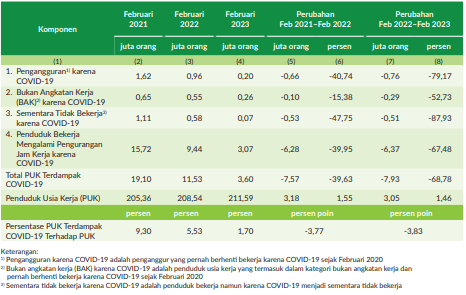 Dampak Pandemi Covid-19 Terkait Kegiatan Operasional Dan Sektor Usaha
Dampak pandemi COVID-19 terhadap sektor-sektor usaha dibagi menjadi dua kategori: 
(1) perusahaan yang tidak pernah tutup selama pandemi
Listrik dan Gas : pentingnya listrik dan gas dalam menjalankan berbagai aspek kehidupan sehari-hari
Jasa Keuangan dan Asuransi: Terus beroperasi dengan relatif normal, walaupun ada penyesuaian dalam cara mereka memberikan layanan.
Real Estat: Tingkat kelangsungan yang baik selama pandemi. Meskipun ada tantangan yang terkait dengan pembelian dan penjualan properti
(2) Perusahaan yang sementara berhenti beroperasi karena faktor pandemi.
Jasa Pendidikan: Gangguan serius dalam penyelenggaraan kegiatan pembelajaran karena pembatasan sosial dan penutupan sekolah.
Akomodasi dan Makan Minum: Penurunan aktivitas bisnis akibat penutupan tempat umum dan penurunan permintaan dari pelanggan.
Jasa Perusahaan: Mencakup berbagai jenis perusahaan layanan seperti konsultan dan agen perjalanan.
Gambar 3.1  Dampak Pandemi Covid-19 Terkait Kegiatan Operasional Dan Sektor Usaha
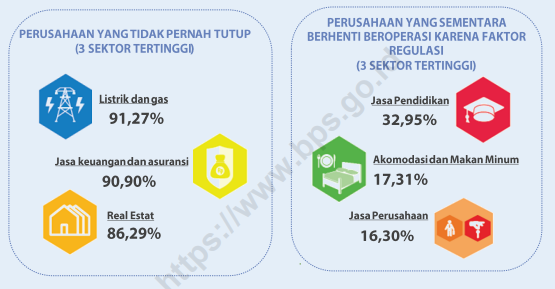 Dua tiga anak nelayan
Pergi ke laut mencari ikan
Jika ingin wujudkan angan
Belajar jangan dinomor-duakan.
TERIMA KASIH